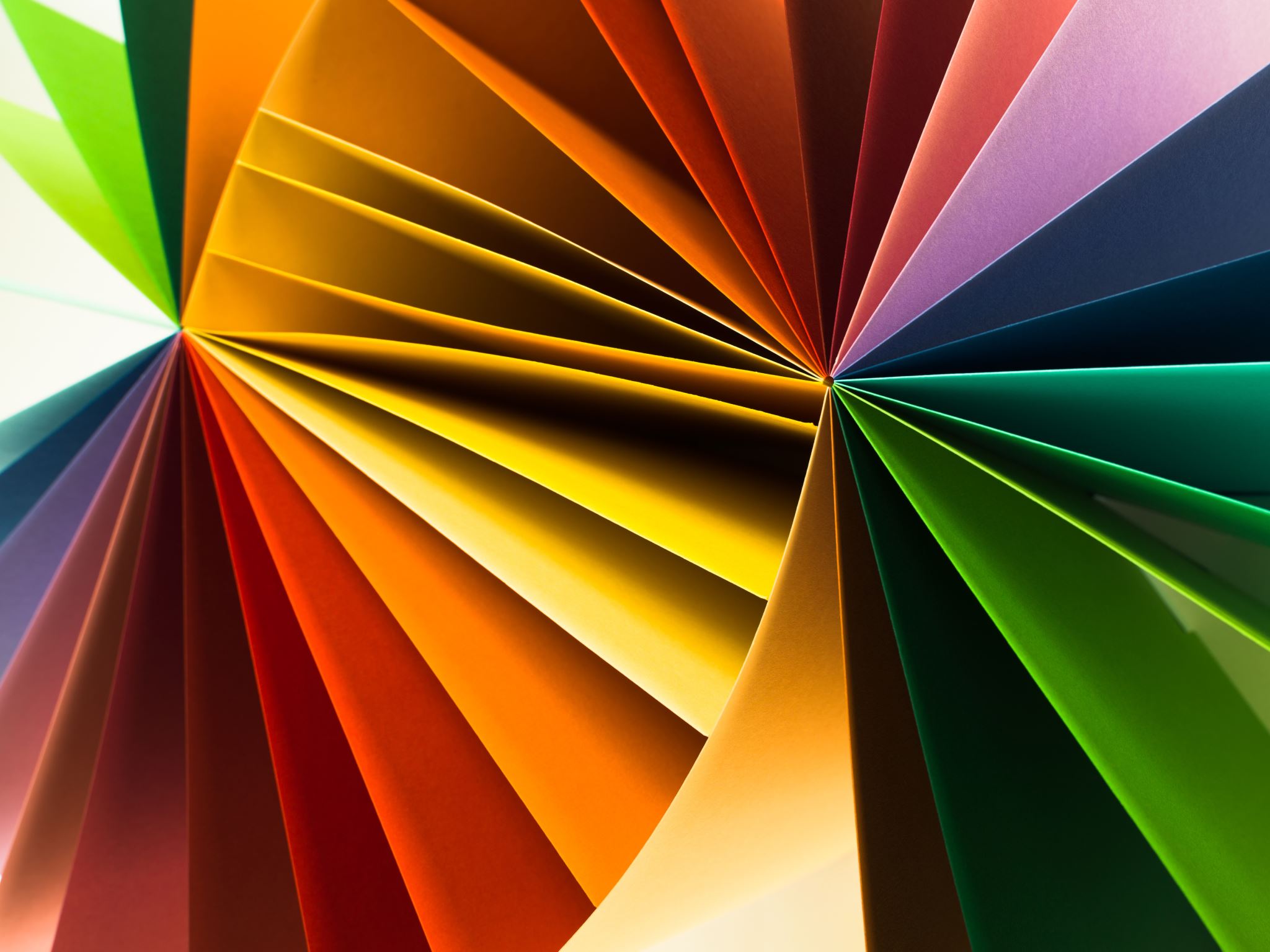 Section 2.1
Uniform Motion
Unit 2: Kinematics in One Dimension
Kinematics
Mathematical description of motion
We will look only at motion in a straight line in this unit
Distance vs Displacement
Distance
Scalar quantity
Refers only to the total length traveled by an object from one location to another
This is found only through addition of the length of the legs of the trip
Displacement
Vector quantity
Refers to the difference between the final position and initial positions
Found through assigning + and – to each length of the legs of the trip and then adding
Recall that right and up are + and left and down are -
Example
John walks 45 m to the right, turns and walks 20 m to the left. Find John’s distance and displacement.
Speed vs Velocity
Speed
Scalar Quantity
Solved for by dividing distance by time
Velocity
Vector Quantity
Solved for by dividing displacement by time
Example
Rose leaves her house and drives 25 miles north to the store in 35 minutes. She then travels 14 miles south to her friend’s house in 21 minutes. Find Rose’s speed and velocity.
Example
The physics teacher walks 4 meters East, 2 meters South, 4 meters West, and finally 2 meters North. The entire motion lasted for 24 seconds. Determine the average speed and the average velocity.
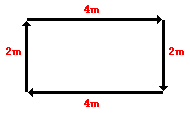 Solution
The physics teacher walked a distance of 12 meters in 24 seconds; thus, her average speed was 0.50 m/s. However, since her displacement is 0 meters, her average velocity is 0 m/s.
Assignment
Worksheets